Where’s Chuckles?
I see green, I see yellow,I see that funny fellow,I see red, I see blue,I see you, and you, and you.
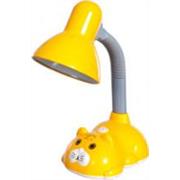 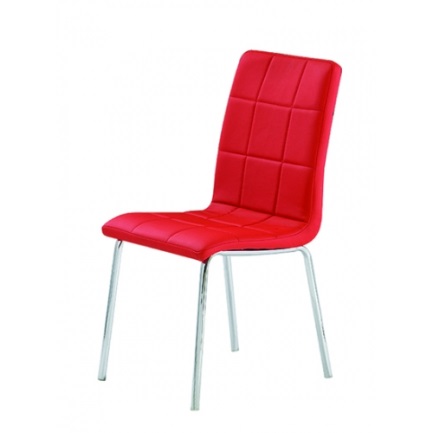 A) a white bed
B) a red chair
C) a black cat
D) a blue radio
E) a brown table
F) a yellow lamp
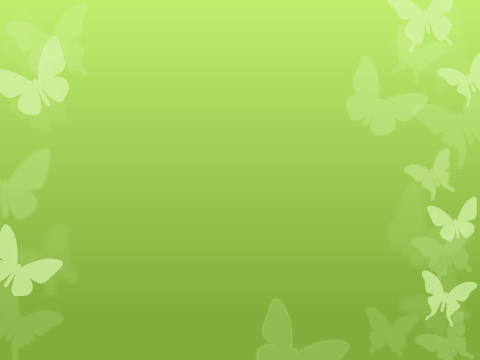 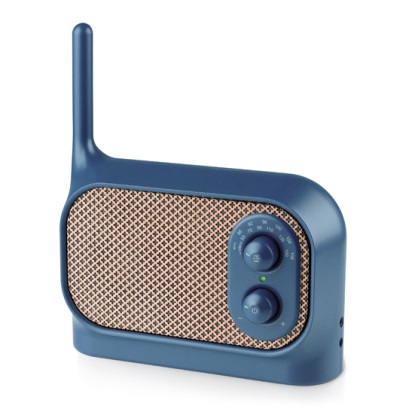 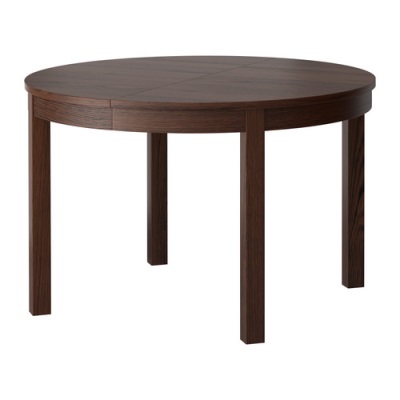 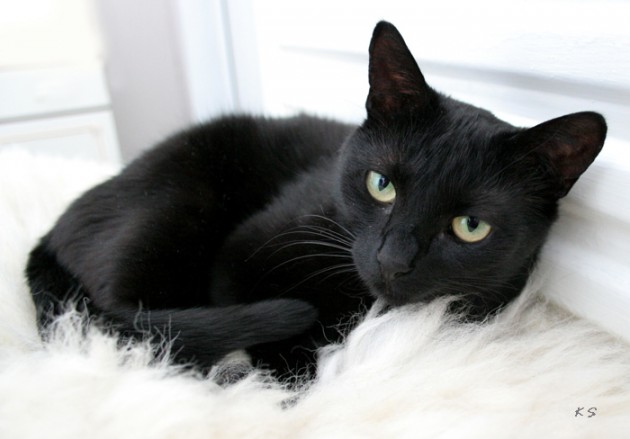 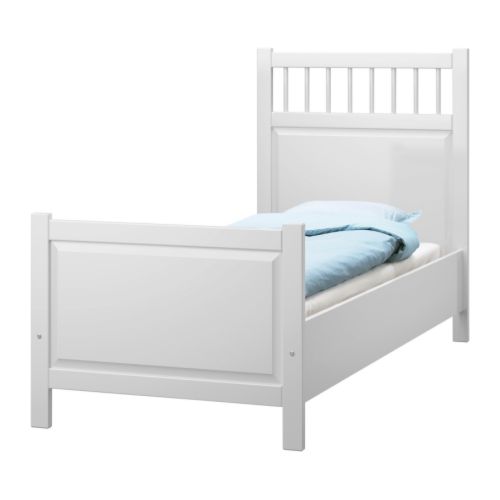 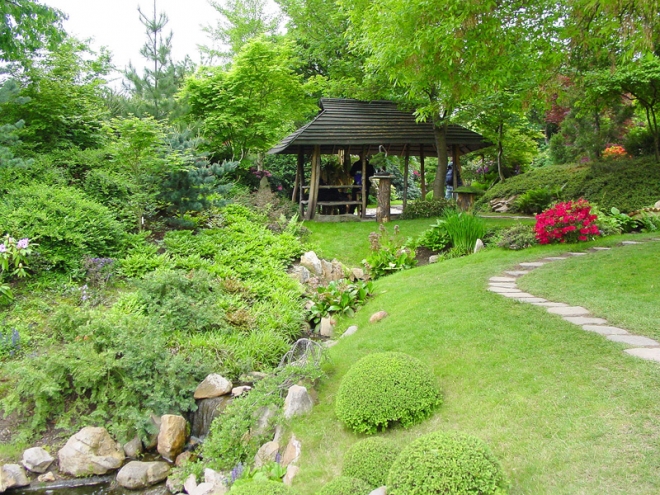 A garden
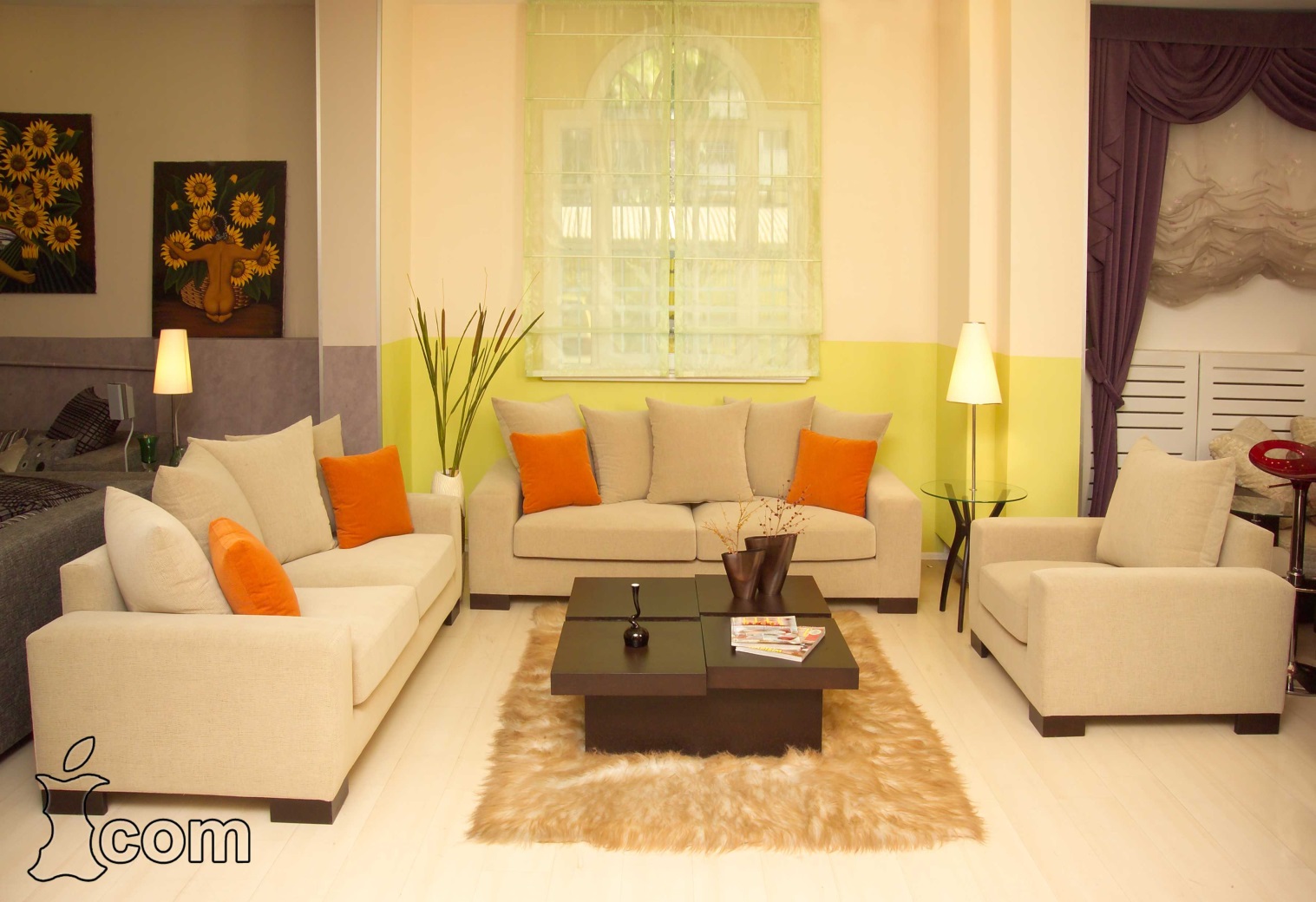 A living room
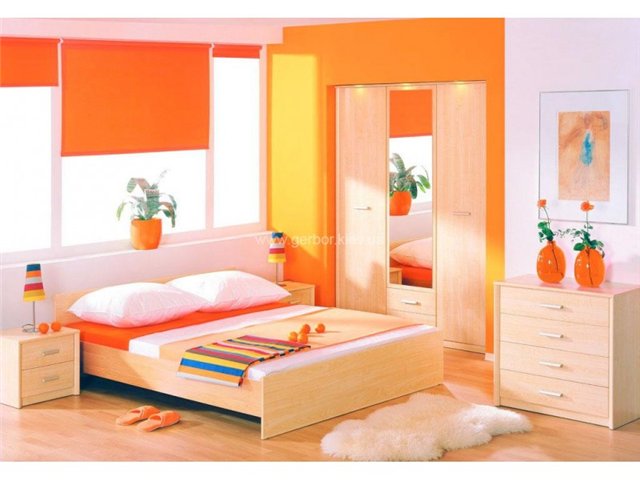 A bedroom
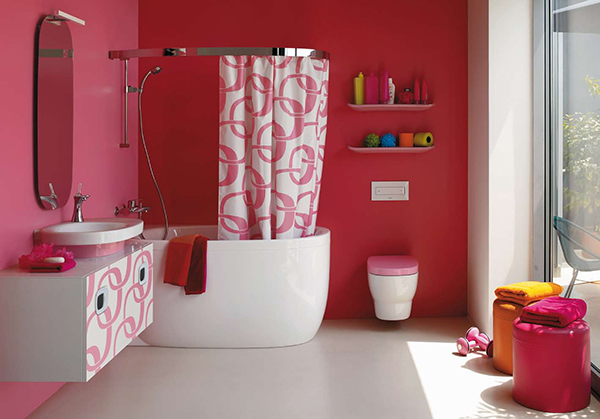 A bathroom
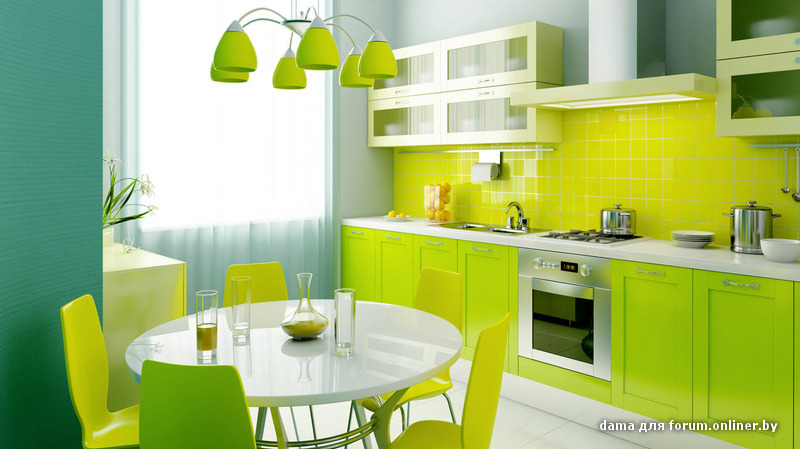 A kitchen
Where’s Chuckles?It’s in the kitchen.
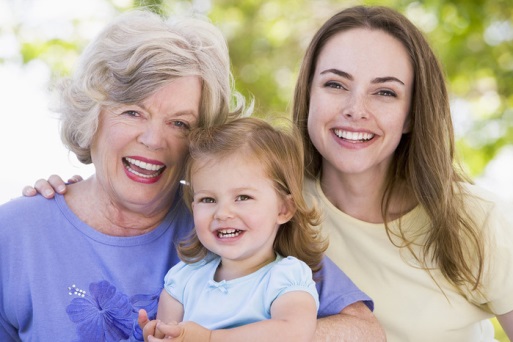 She
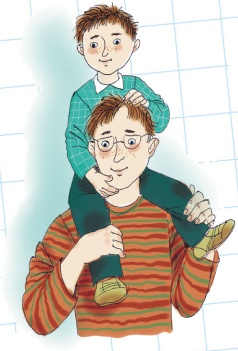 He